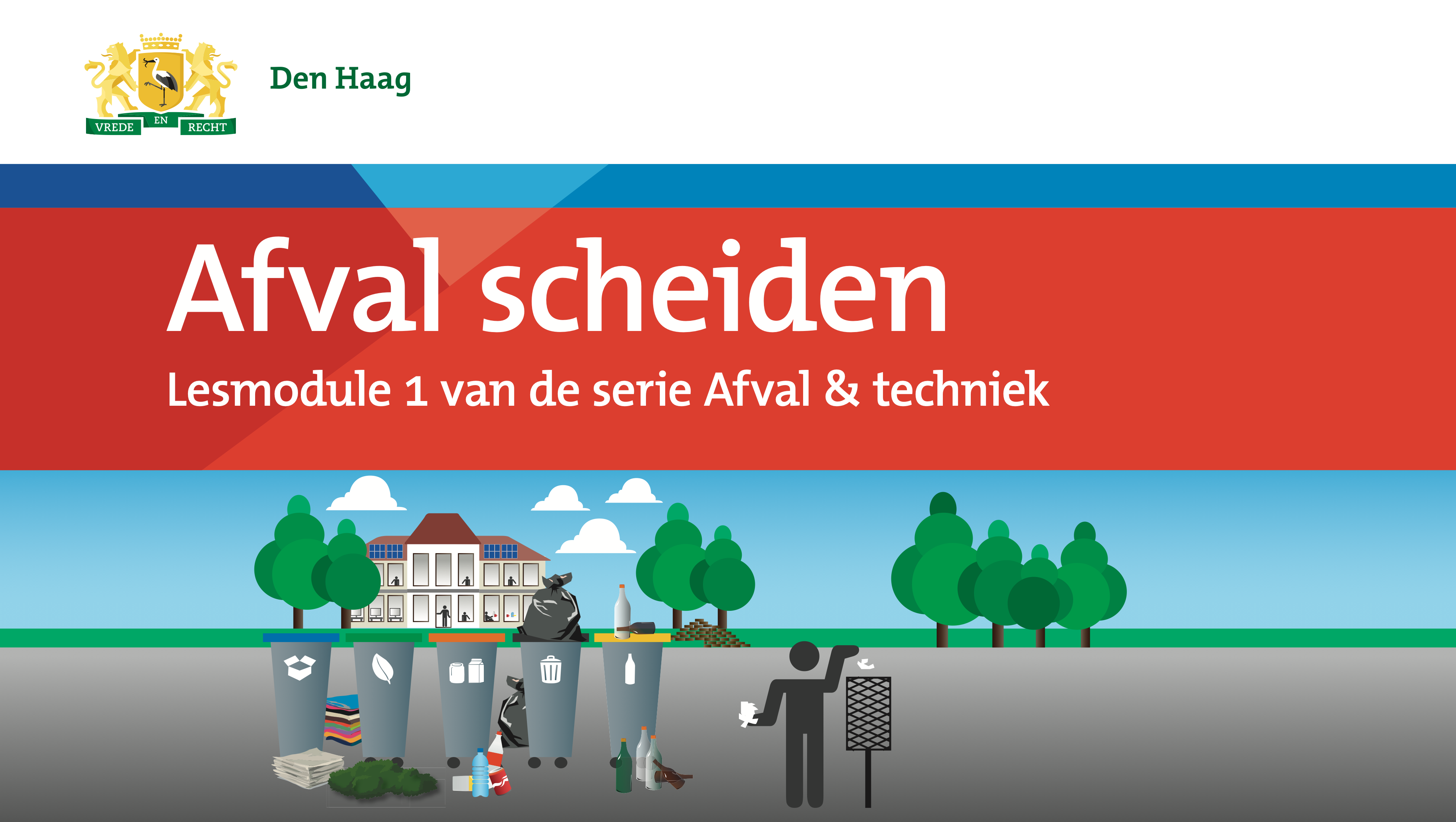 Bijschrift
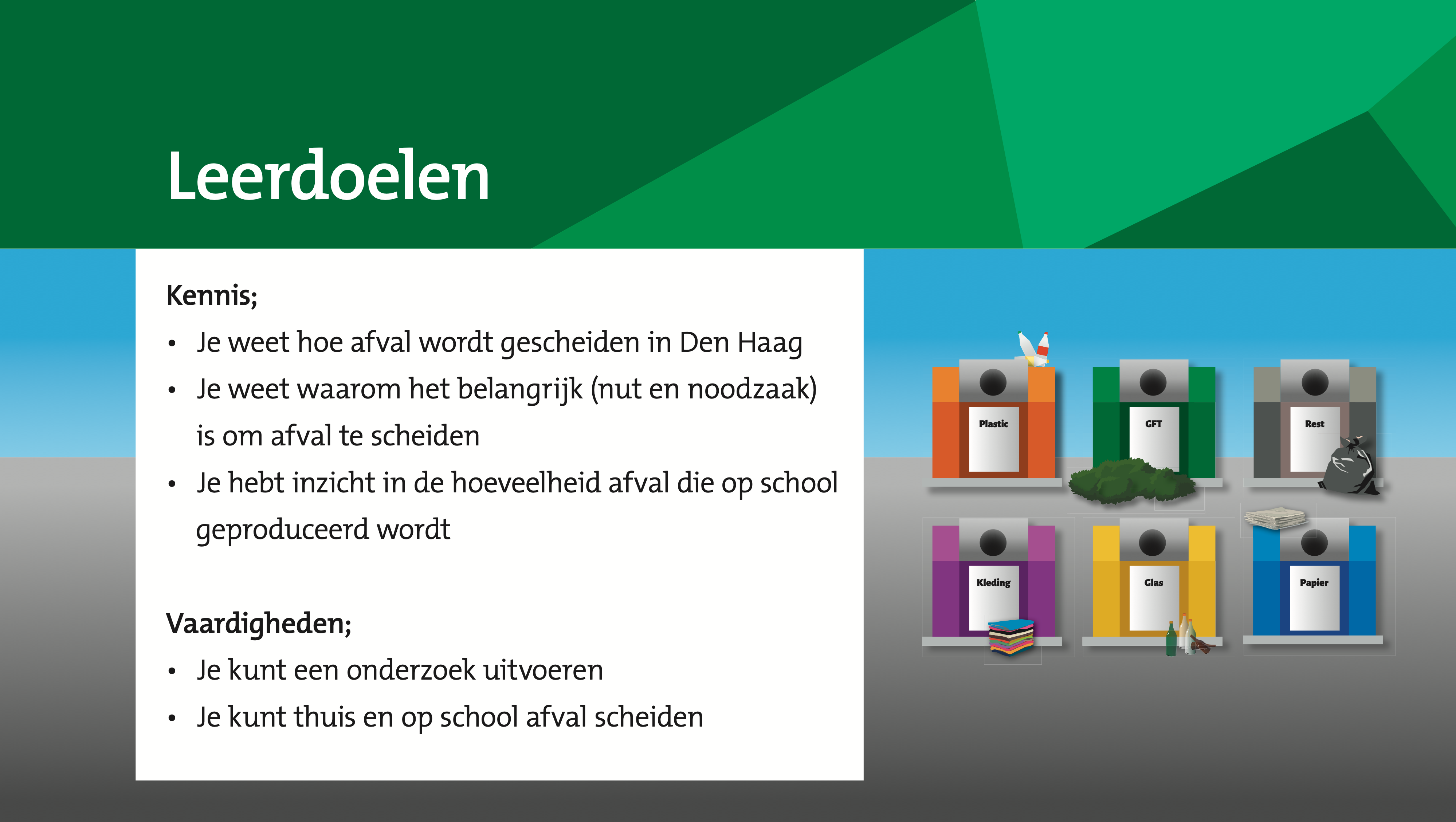 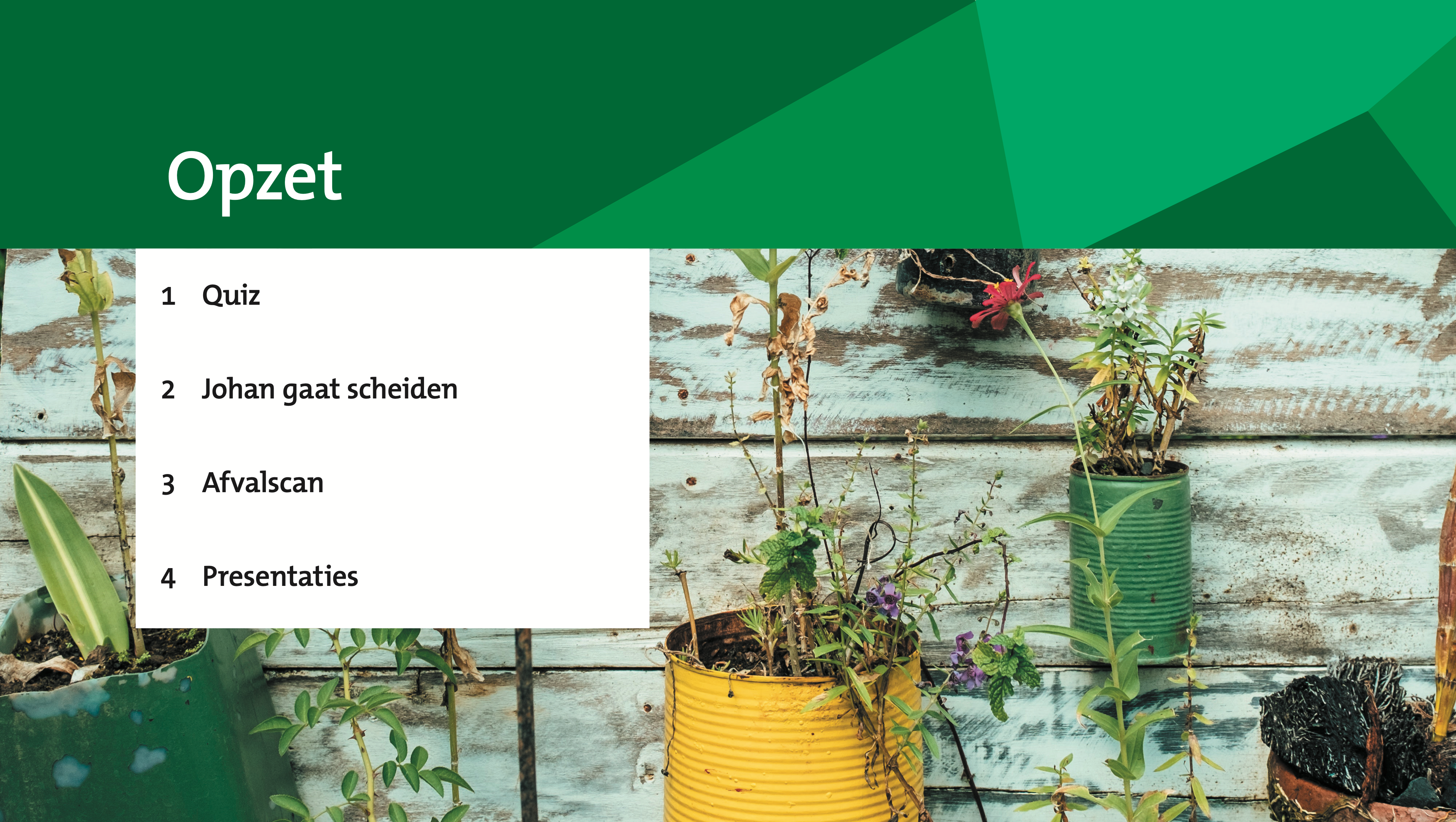 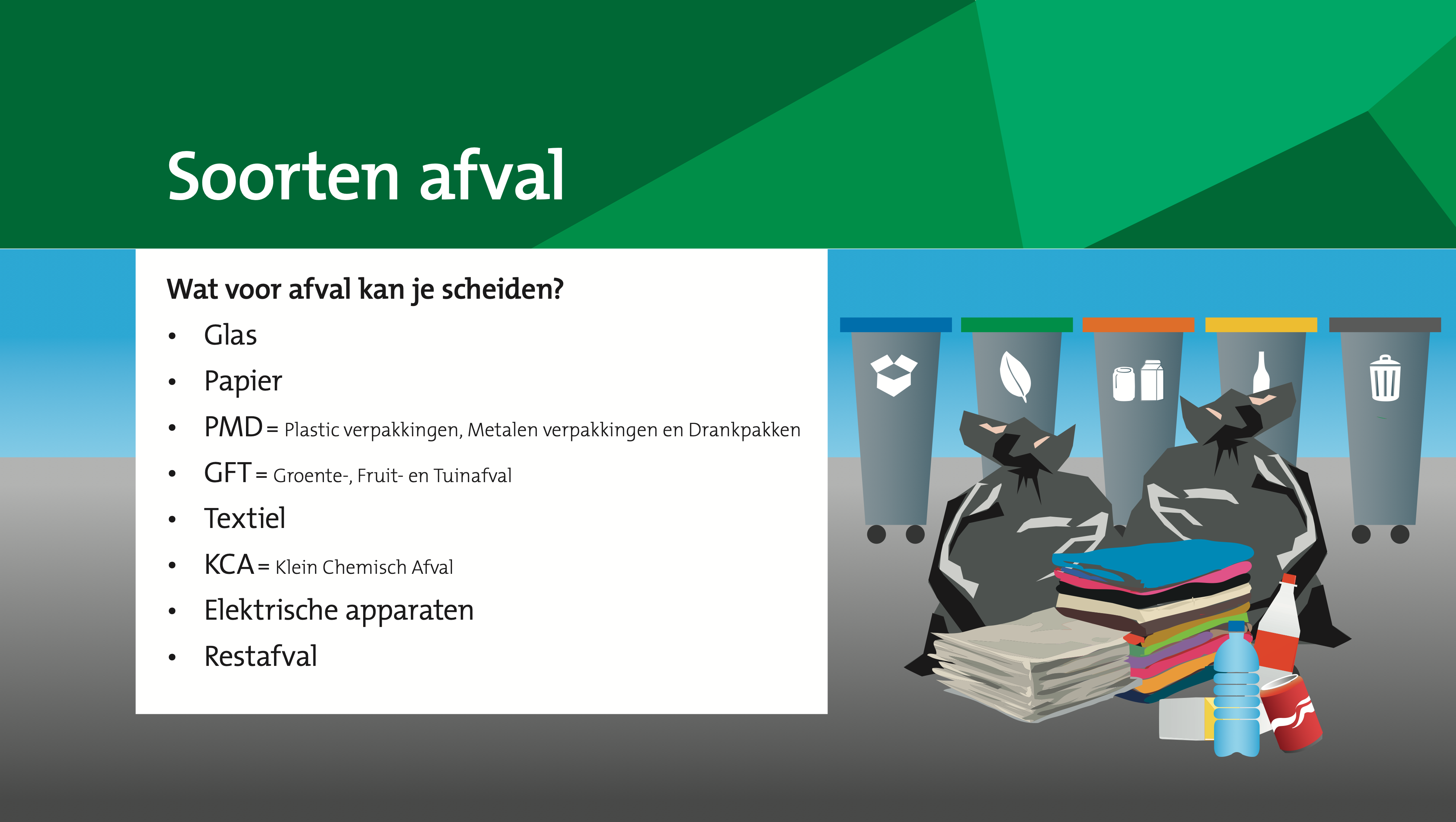 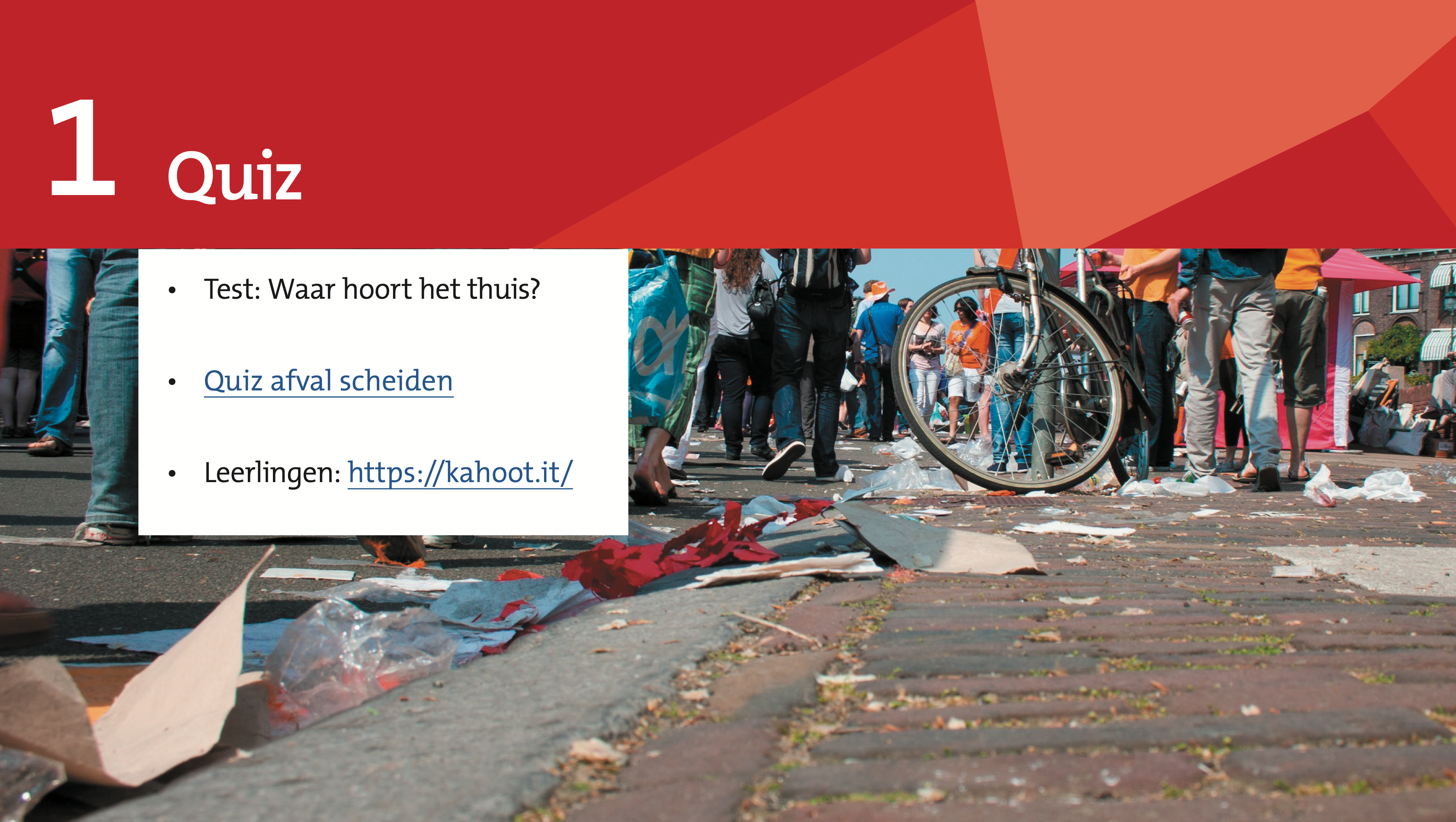 Test: Waar hoort het thuis?


Quiz afval scheiden

  Leerlingen: https://kahoot.it/
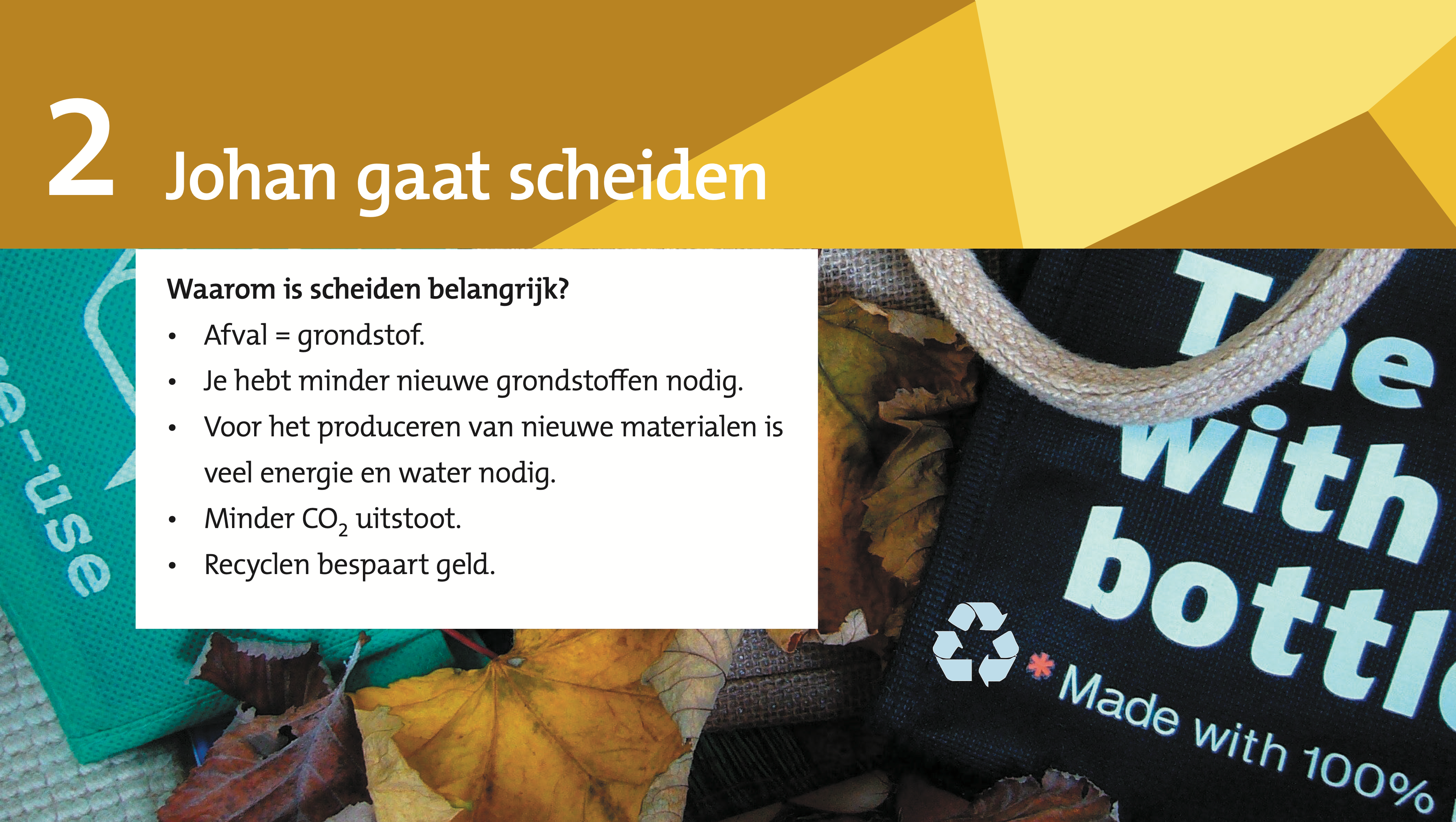 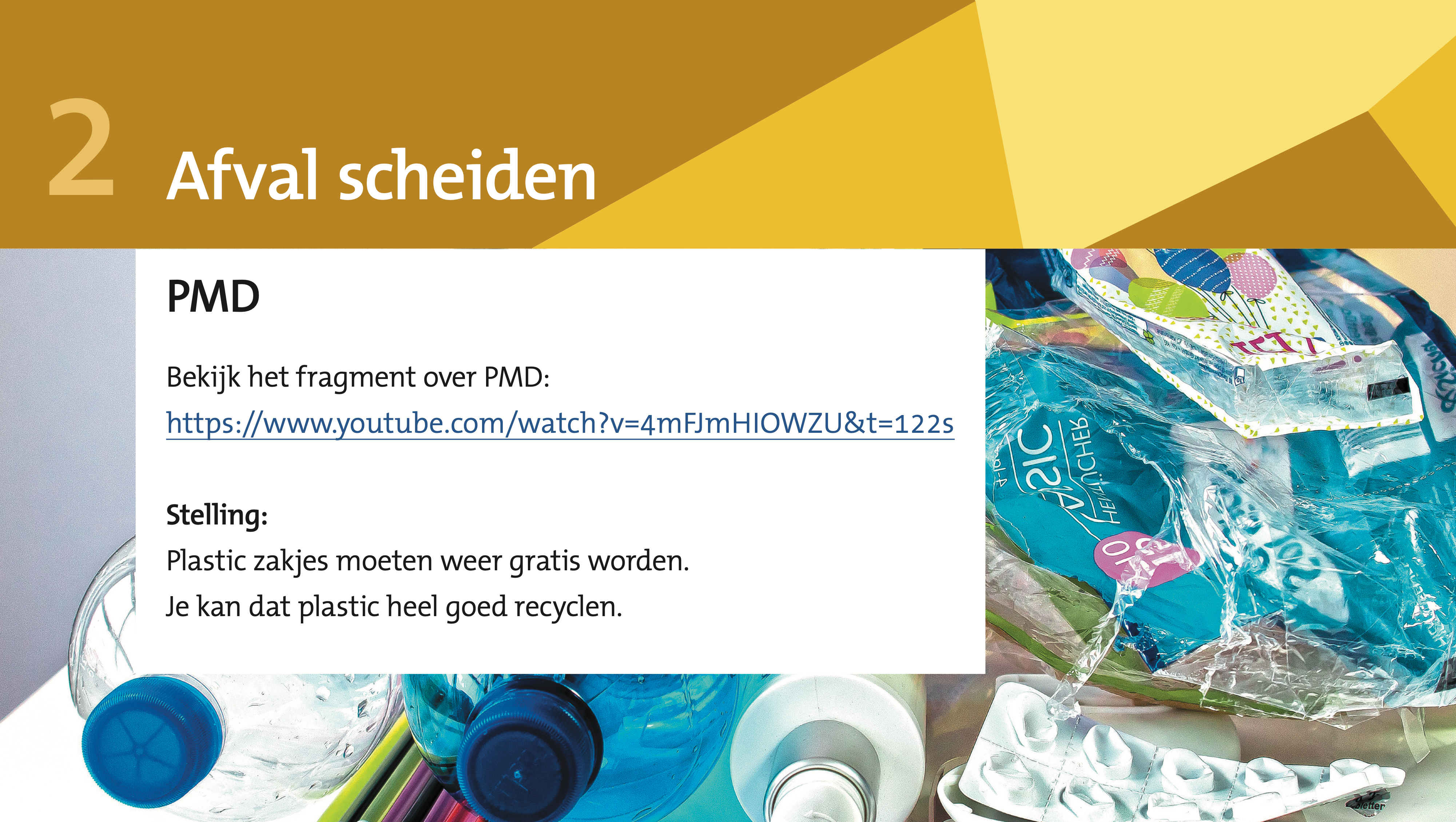 https://www.youtube.com/watch?v=4mFJmHIOWZU&t=122s
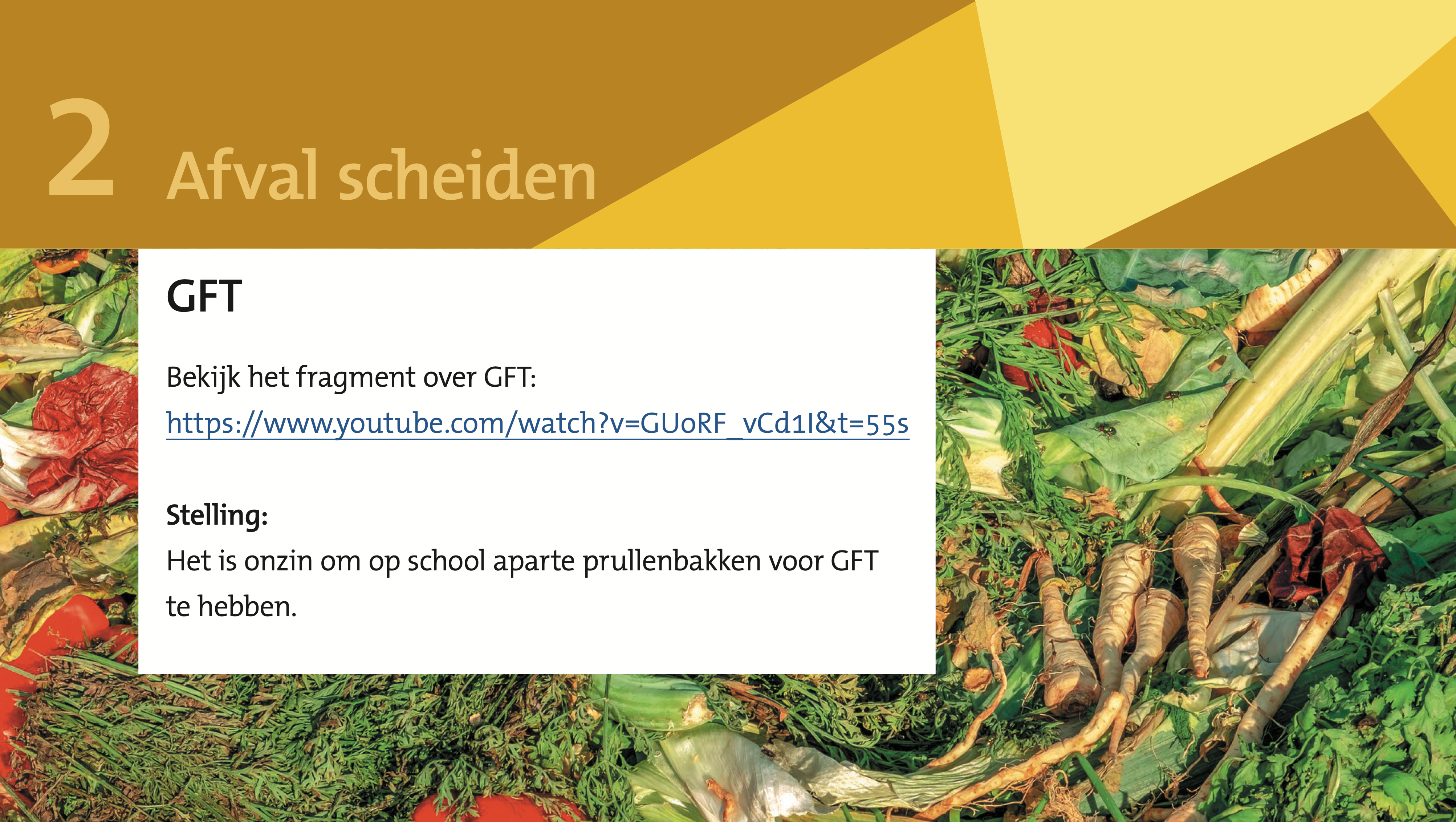 https://www.youtube.com/watch?v=GUoRF_vCd1I&t=55s
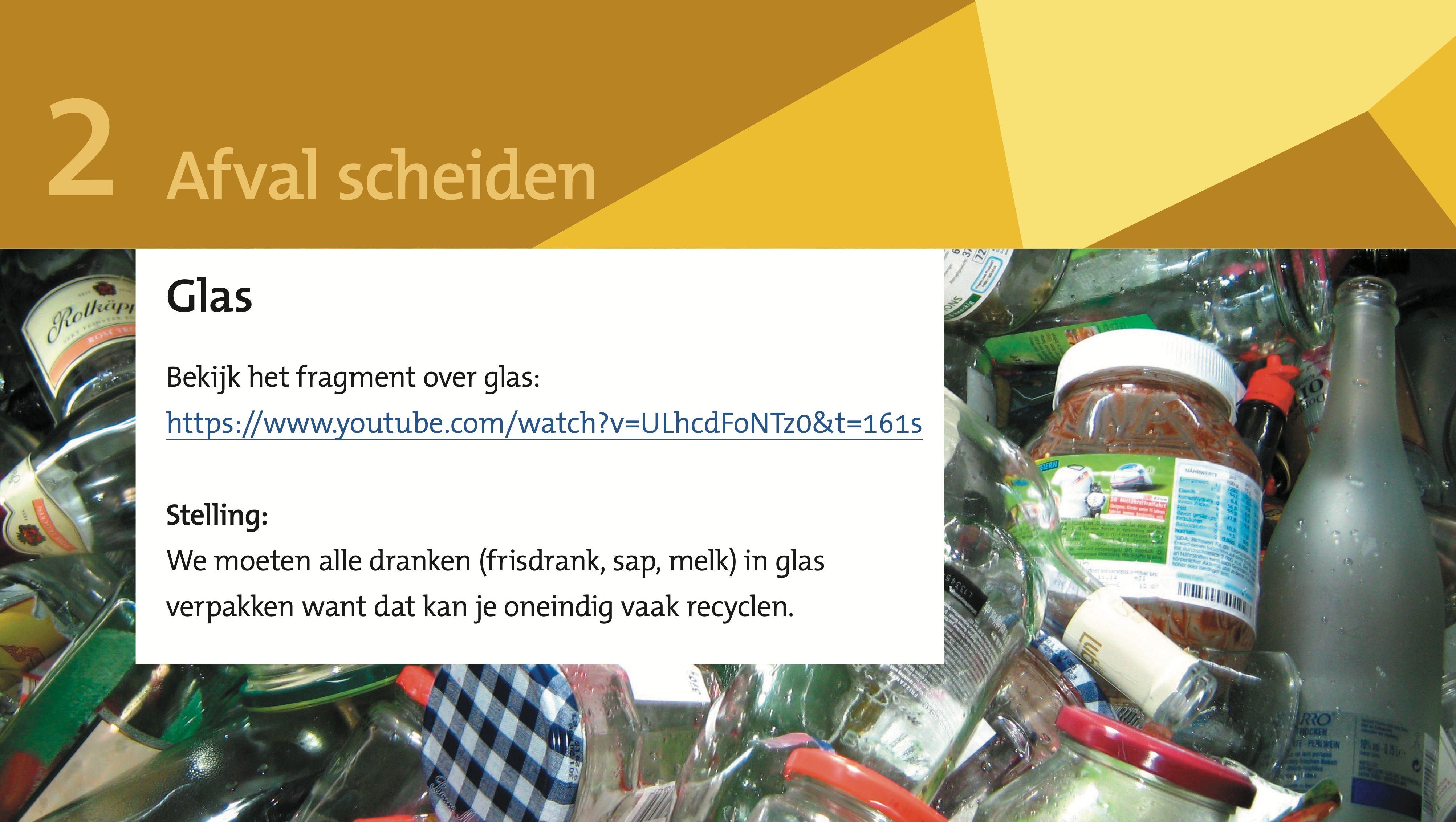 https://www.youtube.com/watch?v=ULhcdFoNTz0&t=161s
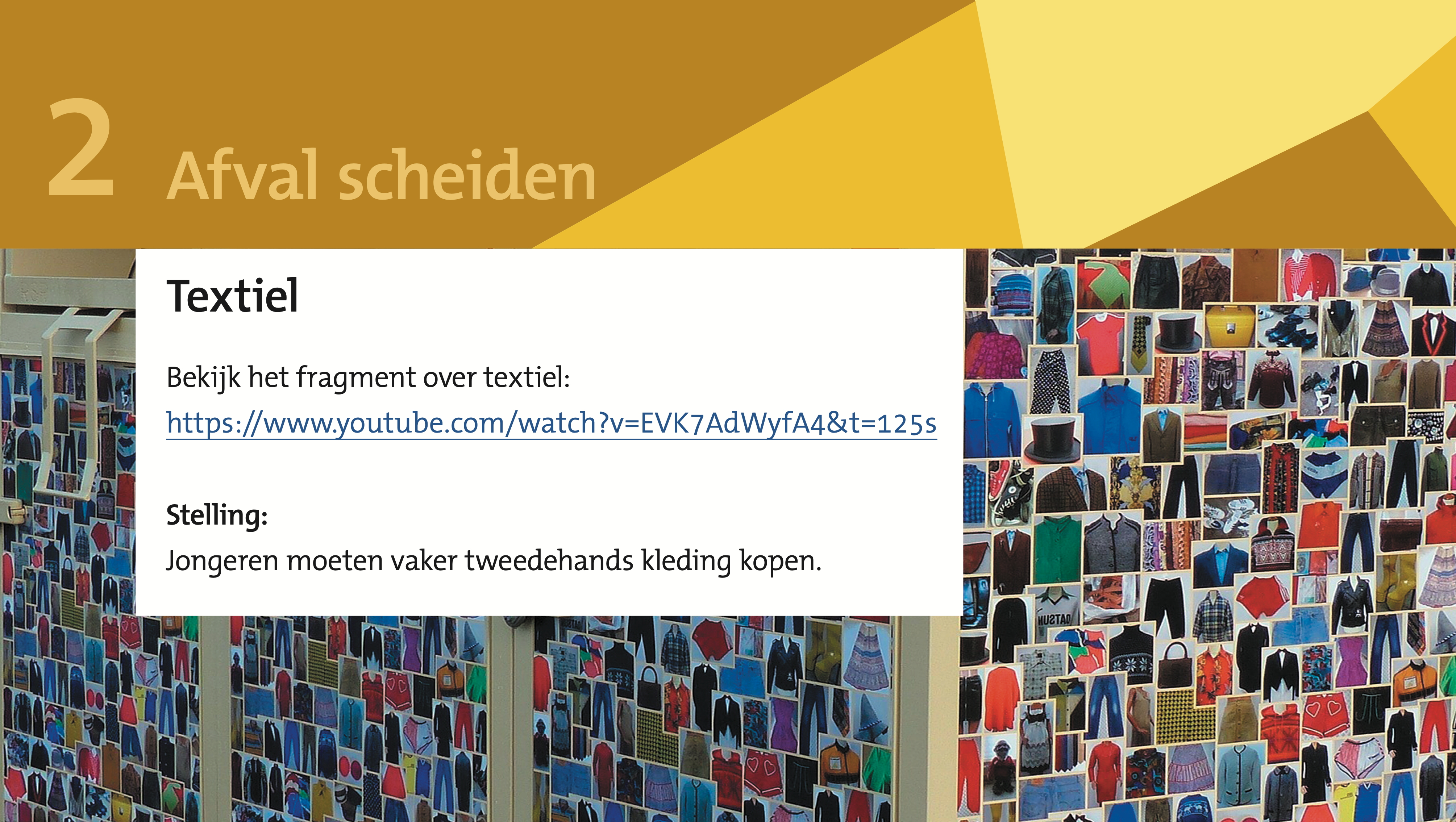 https://www.youtube.com/watch?v=EVK7AdWyfA4&t=125s
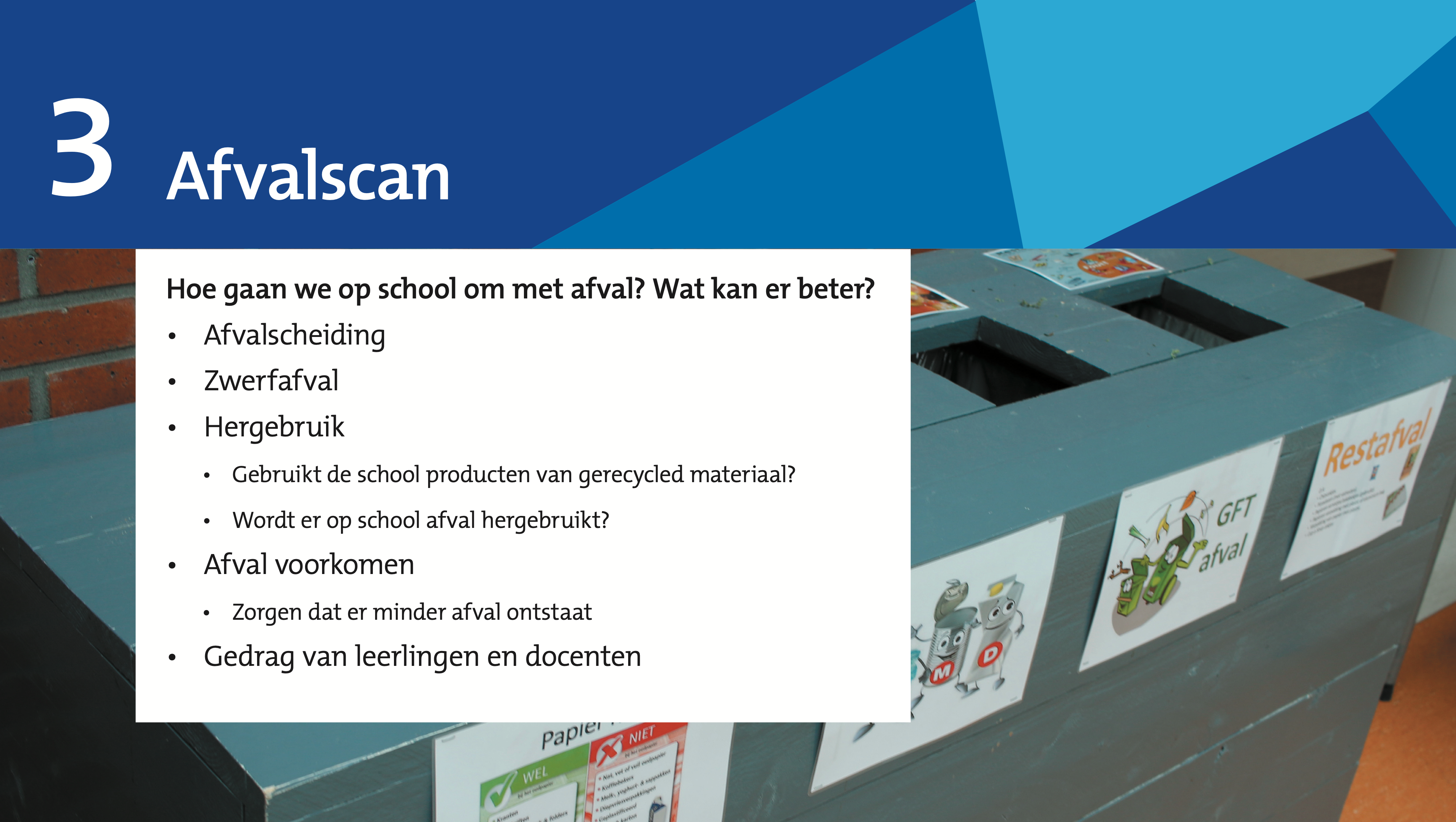 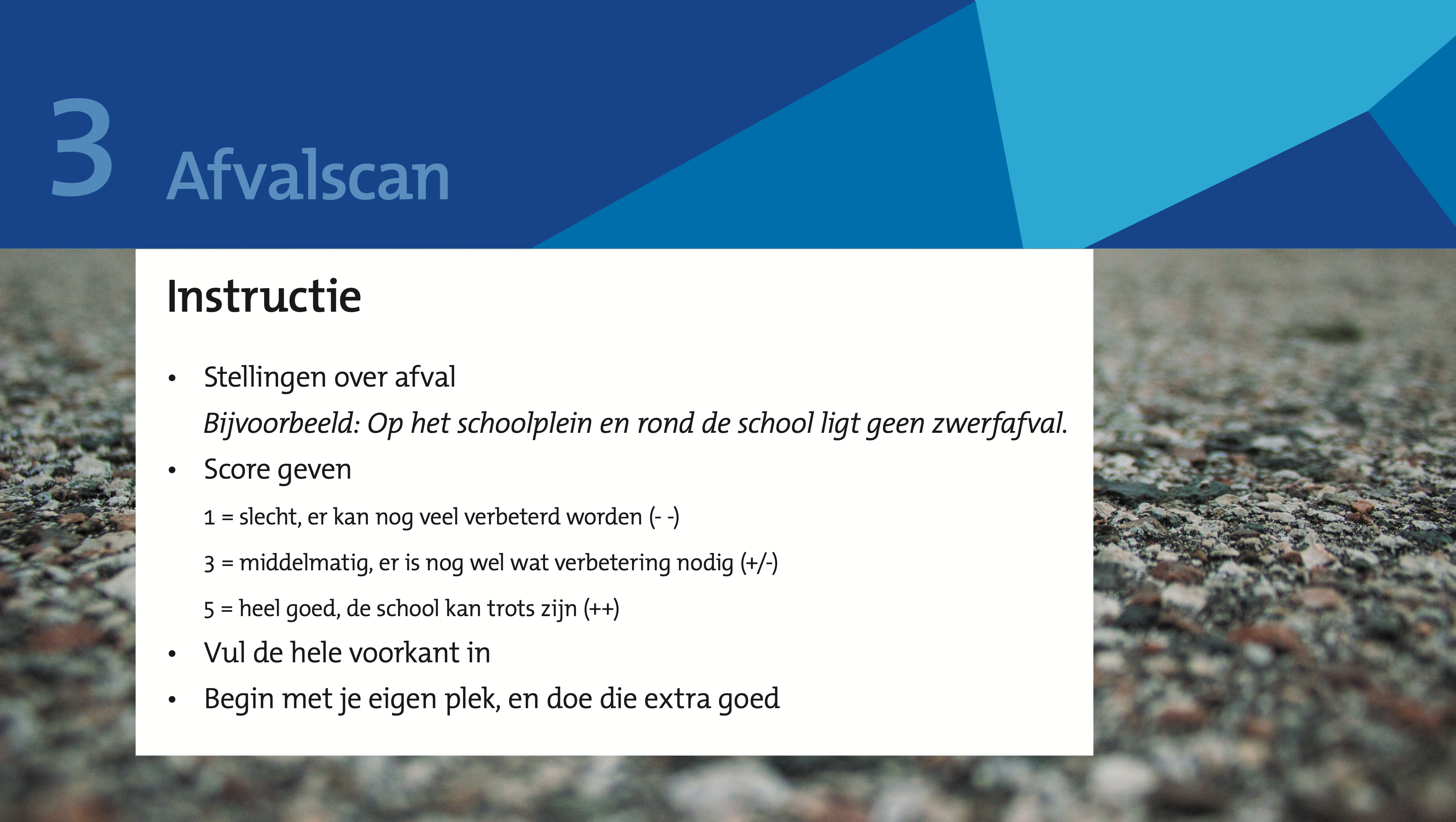 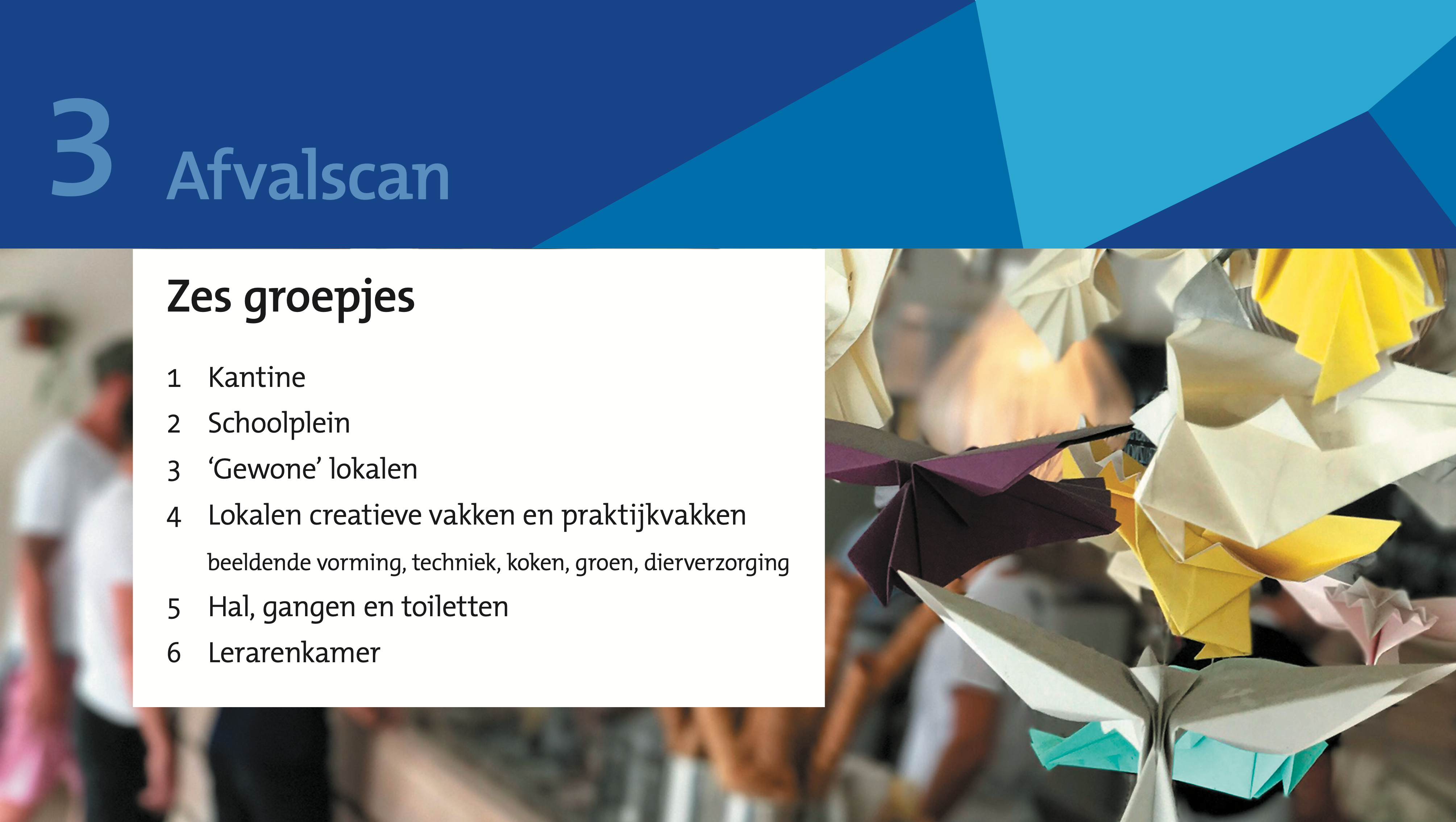 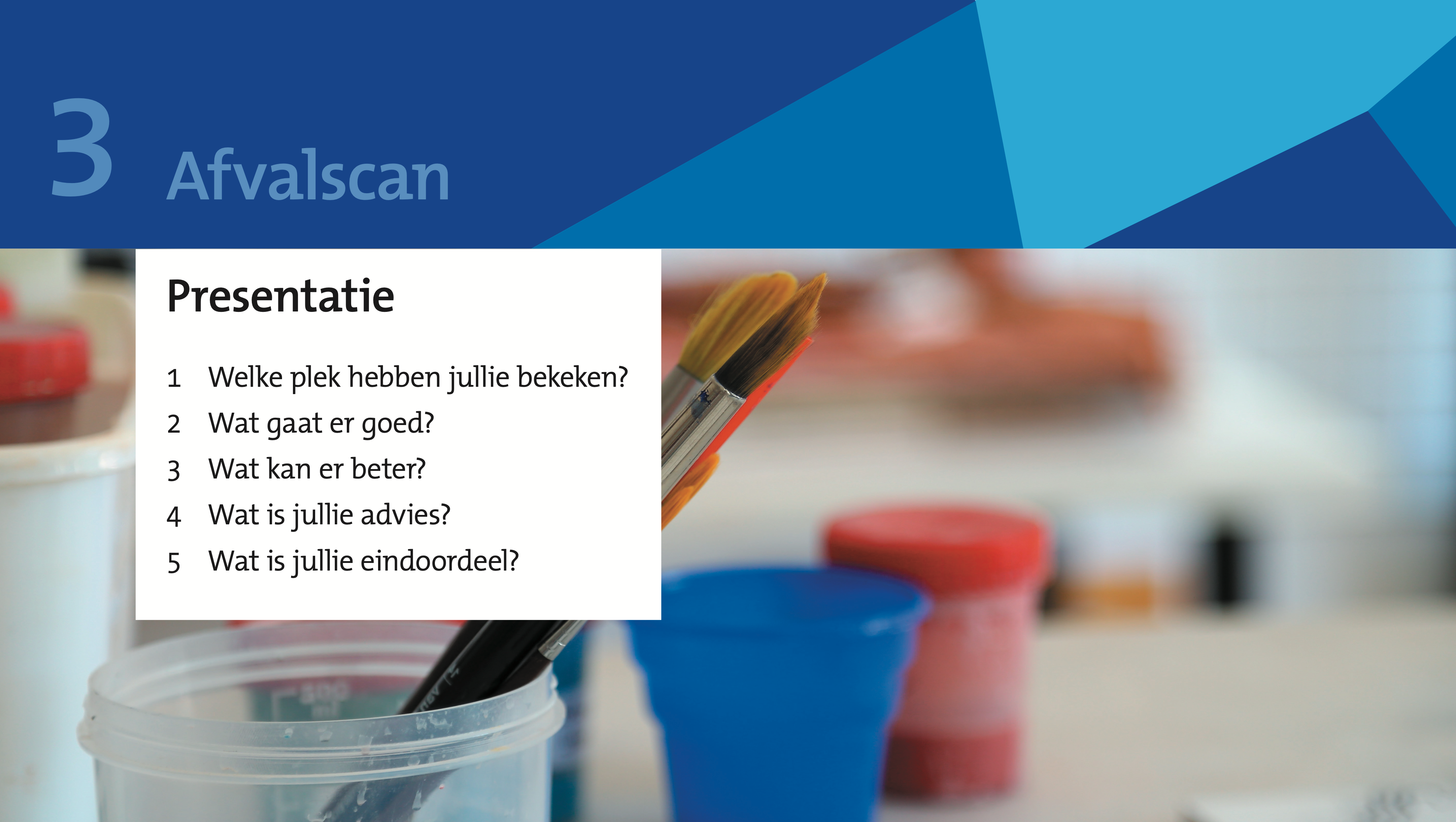 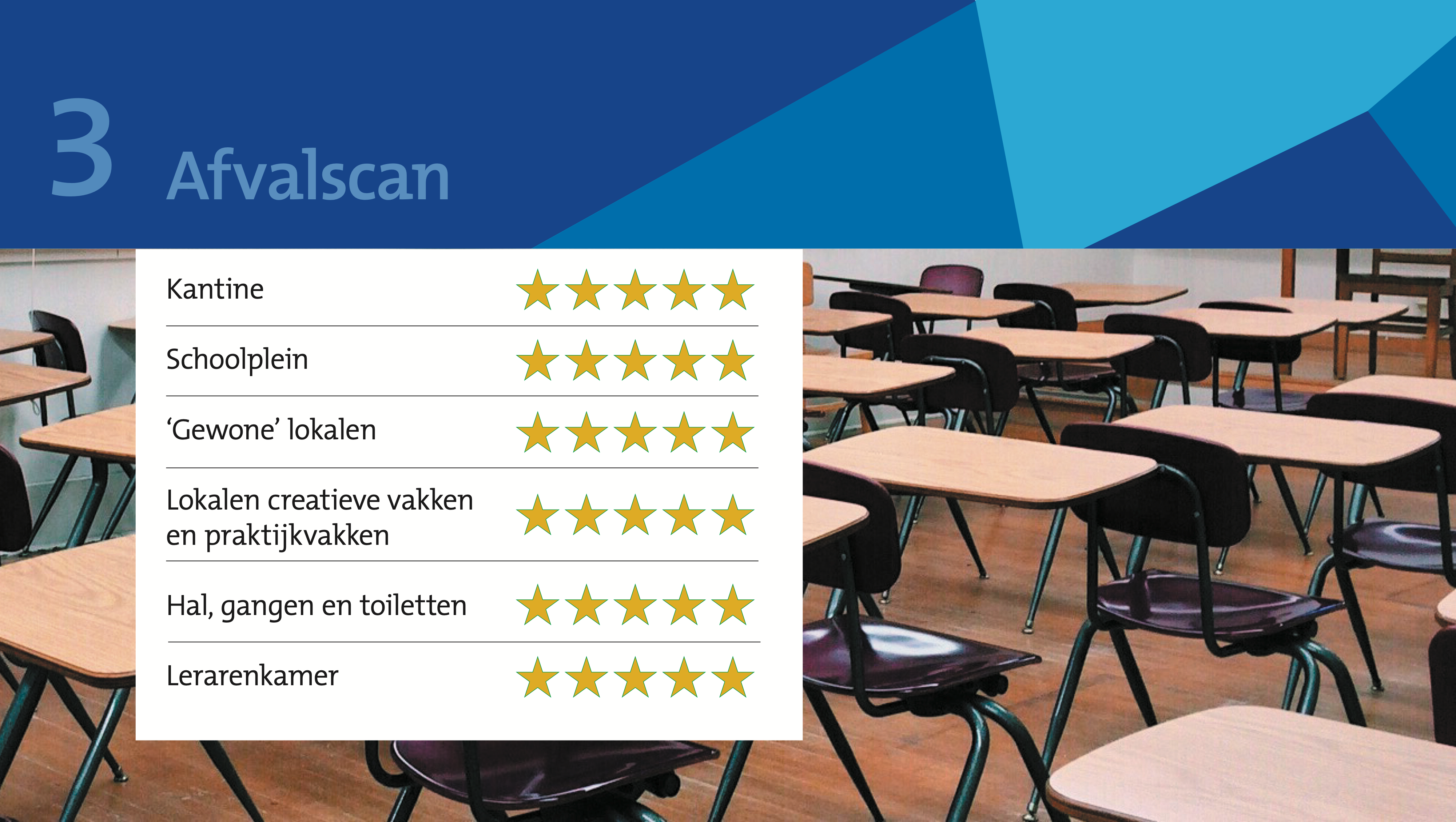 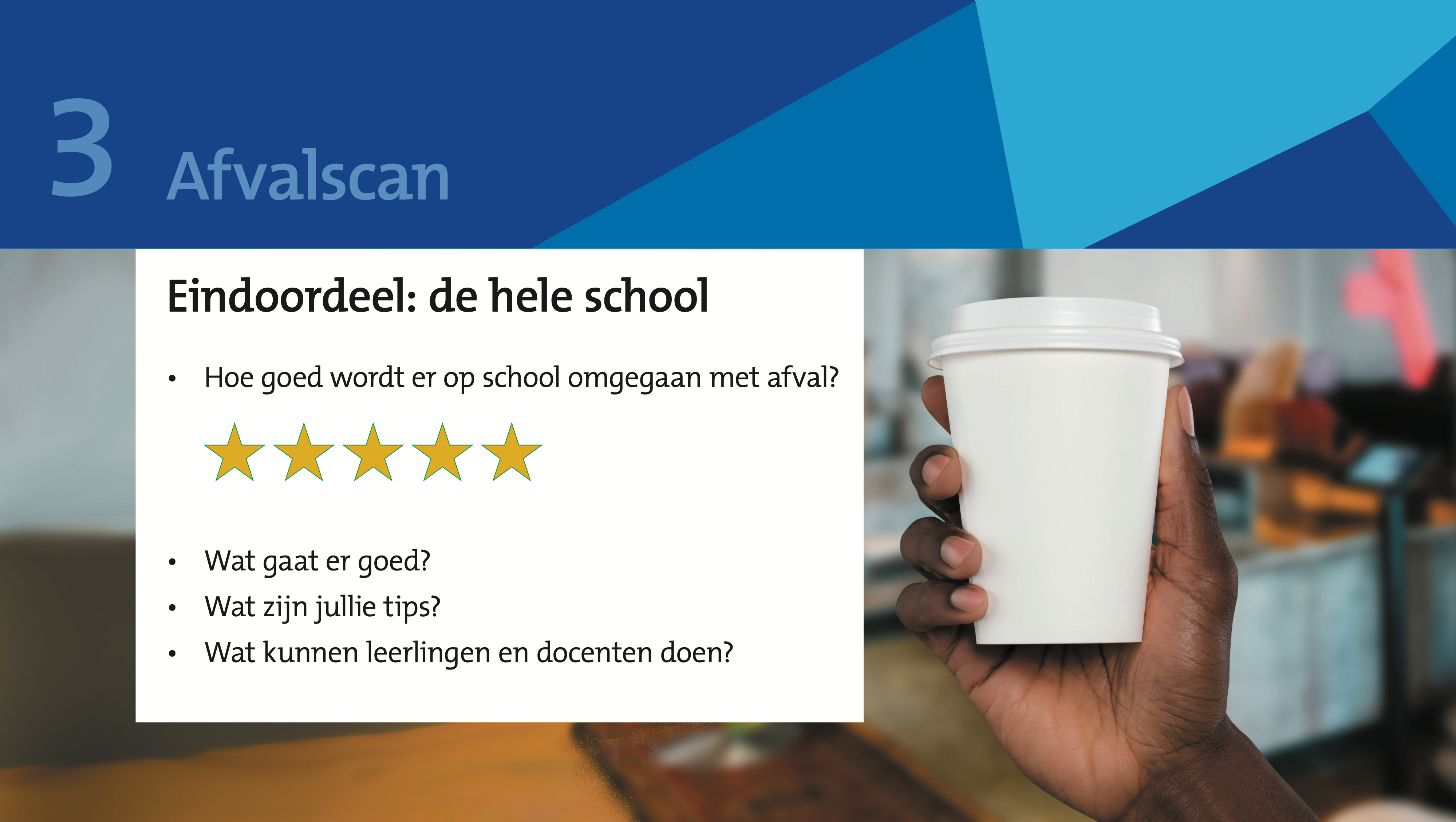